BÀI 8. NHỮNG ỨNG DỤNG CỦA TIN HỌC
GIẢI CÁC BÀI TOÁN KHOA HỌC KĨ THUẬT
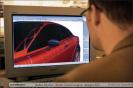 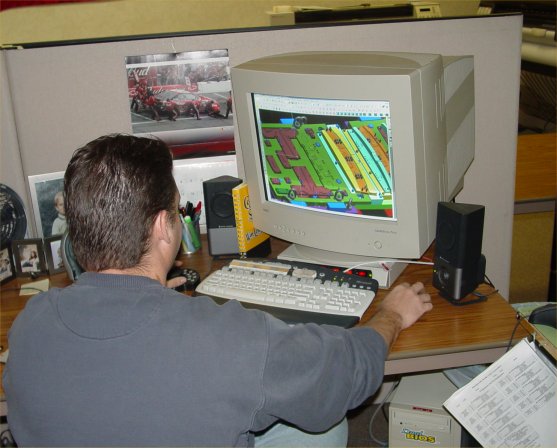 Thiết kế ô tô
Thiết kế quy hoạch
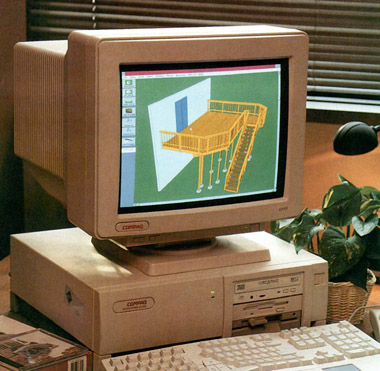 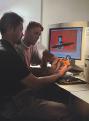 Thiết kế nhà
Thiết kế máy bay
ỨNG DỤNG TRONG QUẢN LÍ
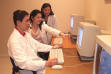 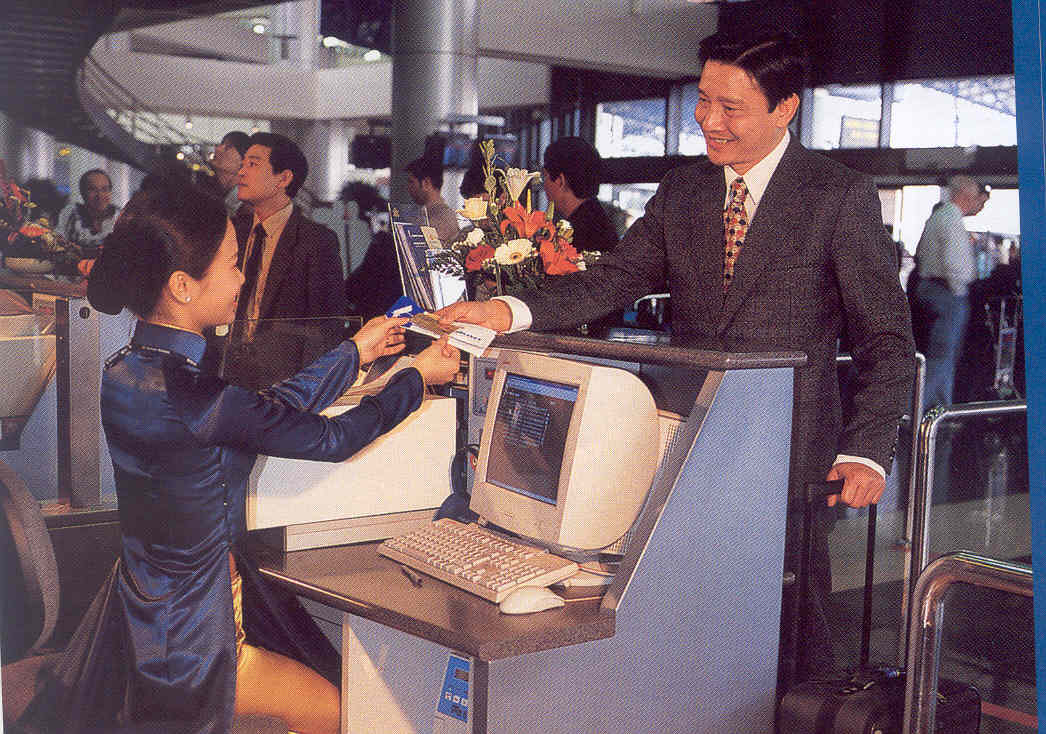 Quản lí bán vé tại các sân bay
Quản lí bệnh nhân tại bệnh viện
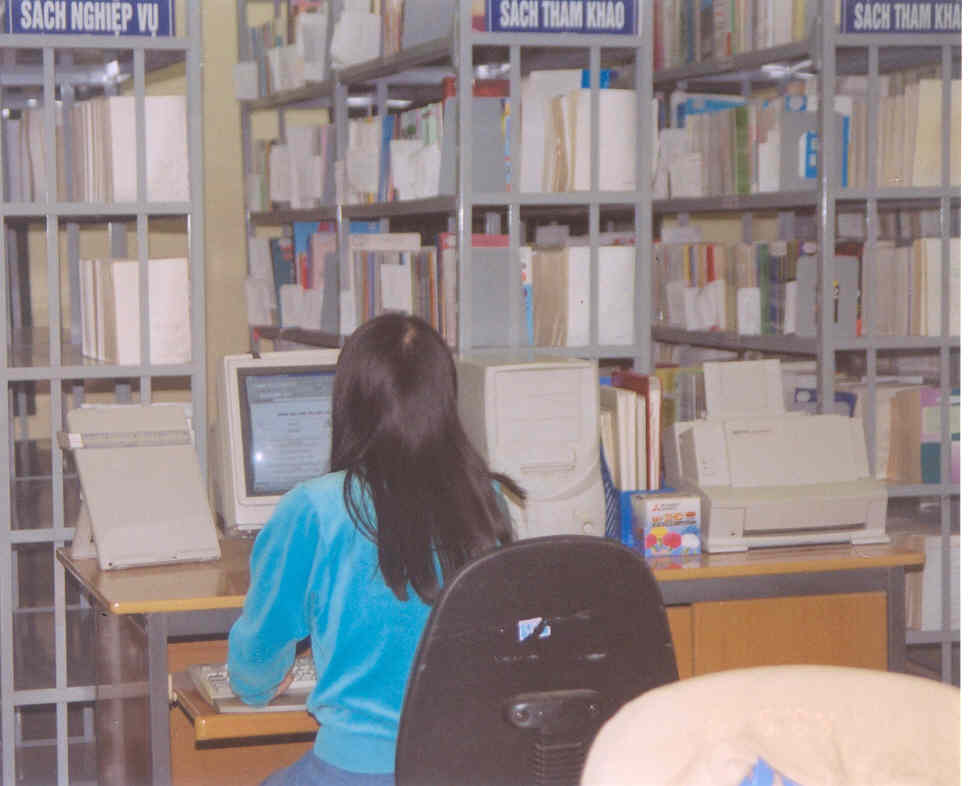 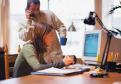 Quản lí doanh nghiệp
Quản lí sách trong thư viện
TỰ ĐỘNG HOÁ VÀ ĐIỀU KHIỂN
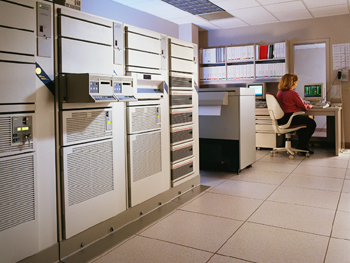 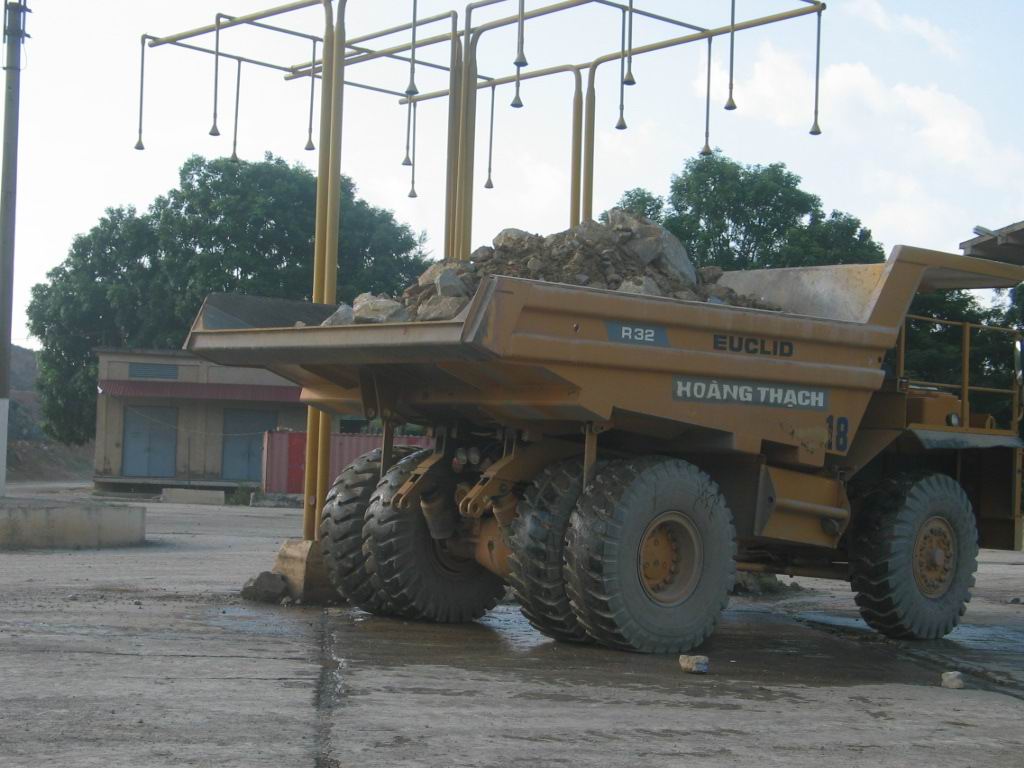 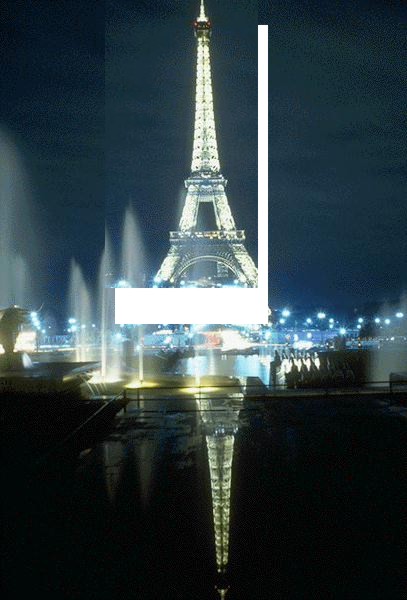 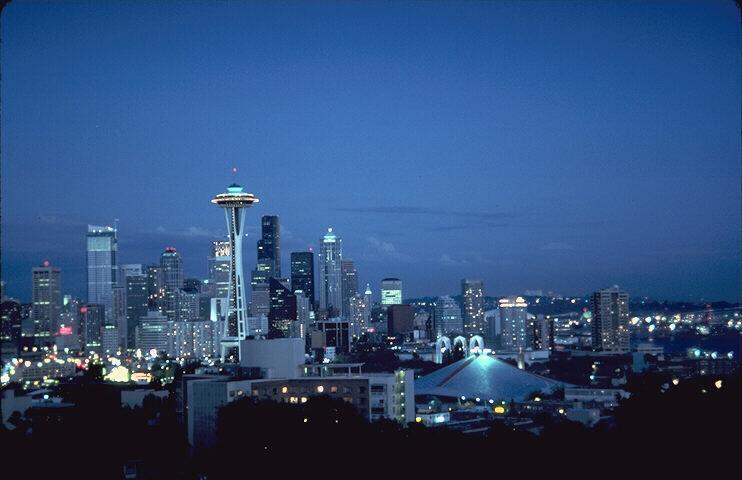 TruyÒn th«ng
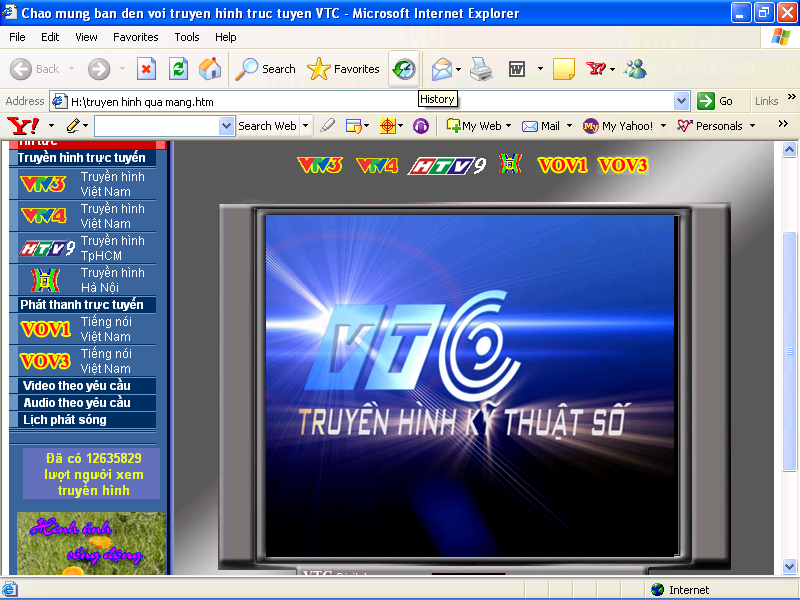 CÔNG TÁC VĂN PHÒNG
TrÝ tuÖ nh©n t¹o
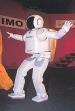 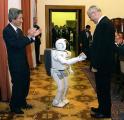 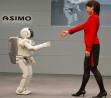 GIÁO DỤC
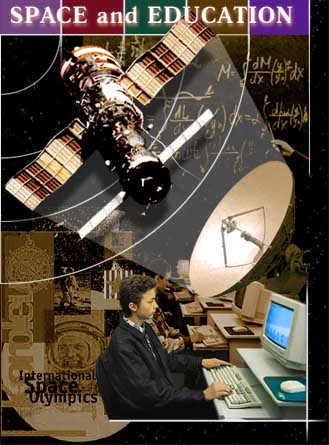 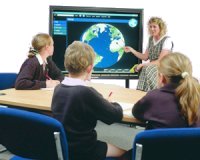 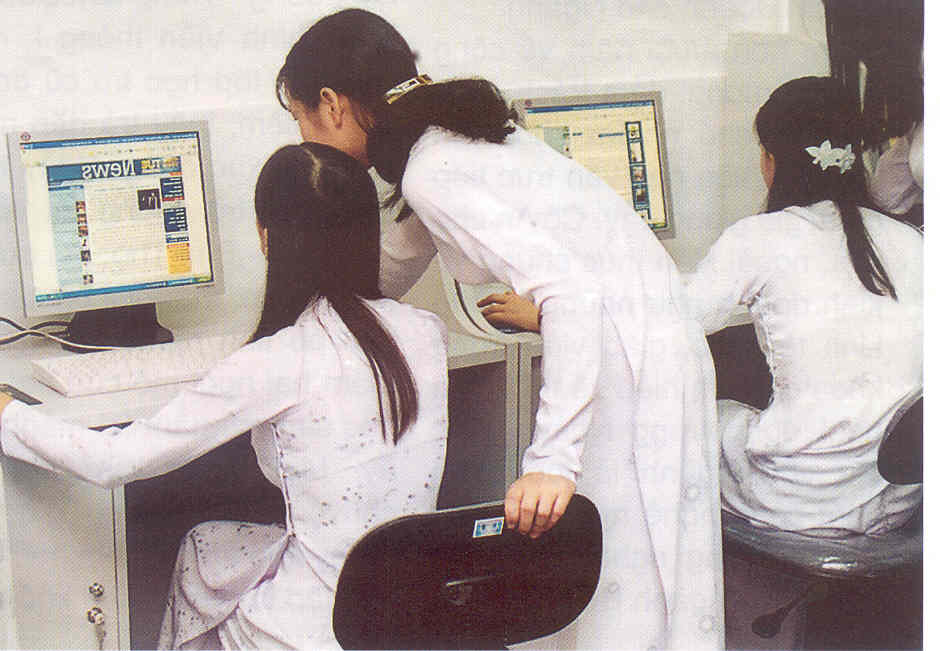 GIẢI TRÍ
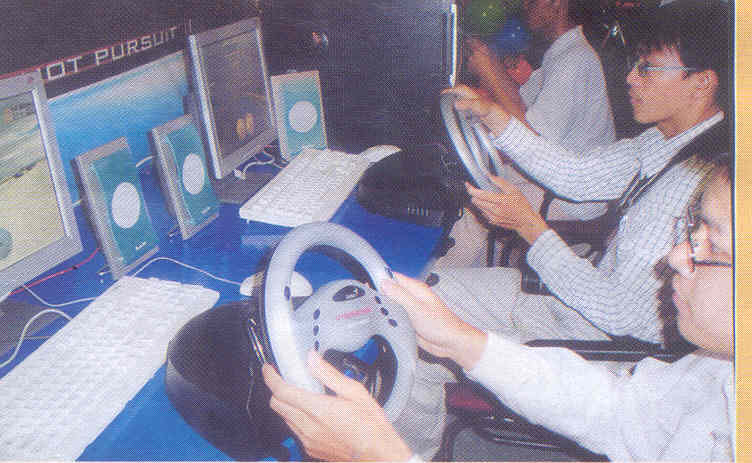 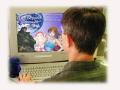 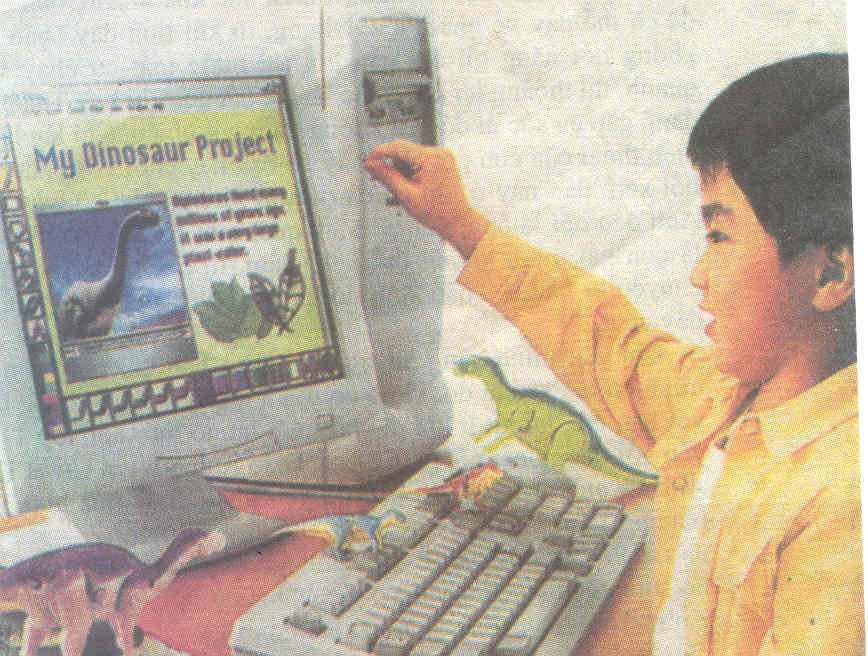 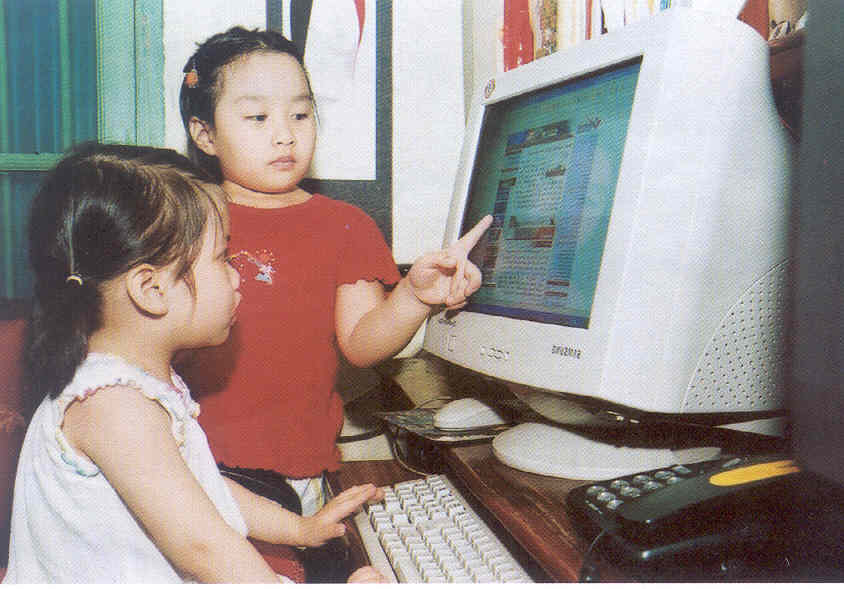 NHỮNG ỨNG DỤNG CỦA TIN HỌC
Giải các bài toán khoa học kĩ thuật 
Giải các bài toán quản lí 
Tự động hoá, điều khiển 
Truyền thông
Công tác văn phòng
Trí tuệ nhân tạo
Giáo dục 
Giải trí